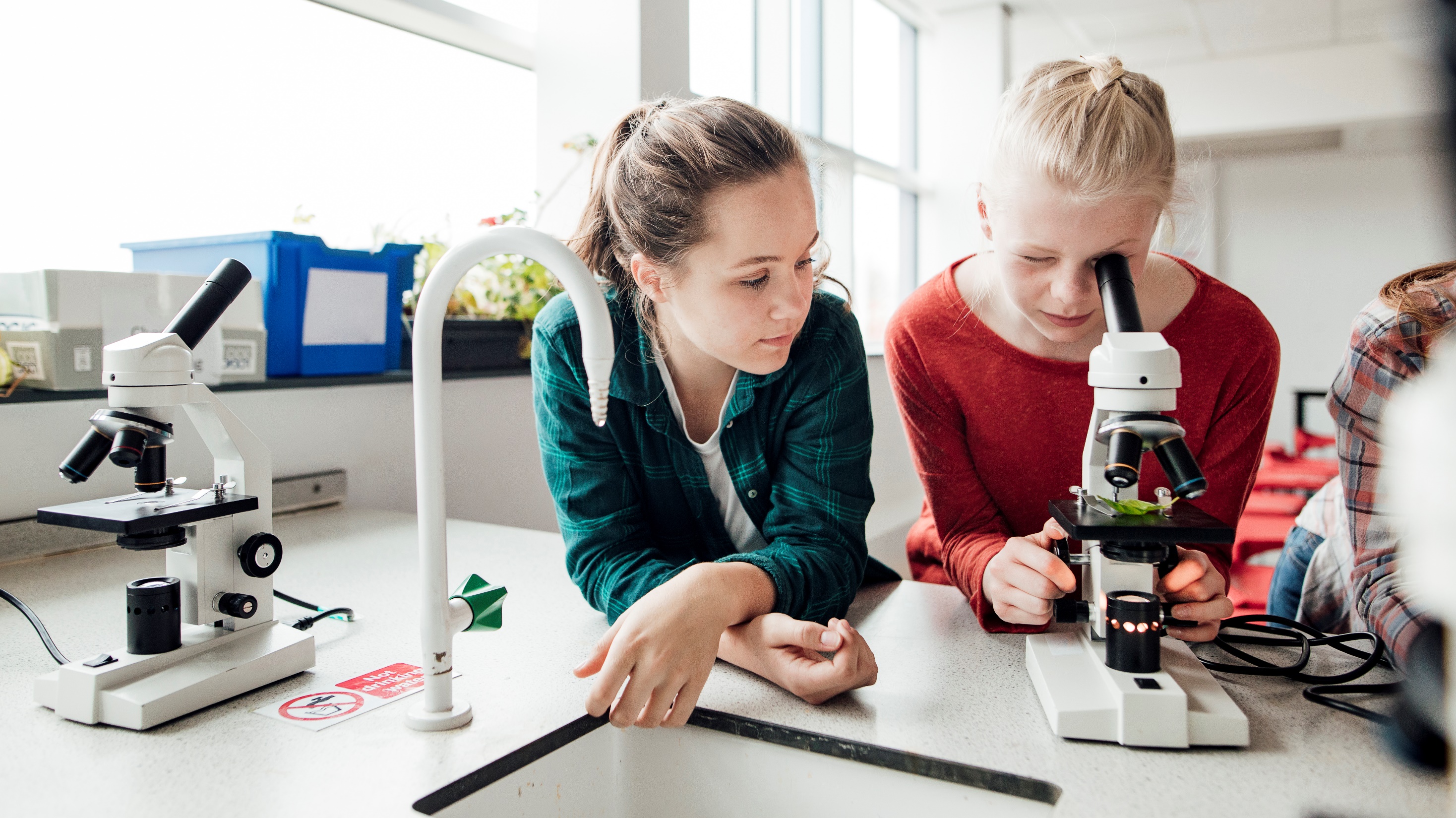 আজকের ক্লাসে সকলকে
স্বাগতম
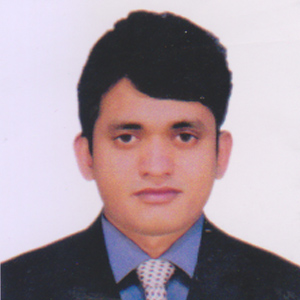 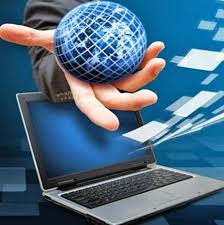 সুরেন মন্ডল
সহকারী শিক্ষক(আইসিটি)
চরদৌলত খান মাধ্যমিক বালিকা বিদ্যালয়
surenmondal43@gmail.com
Mob: 01739631843
নিচের ছবিগুলো কিসের ছবি?
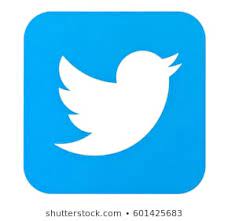 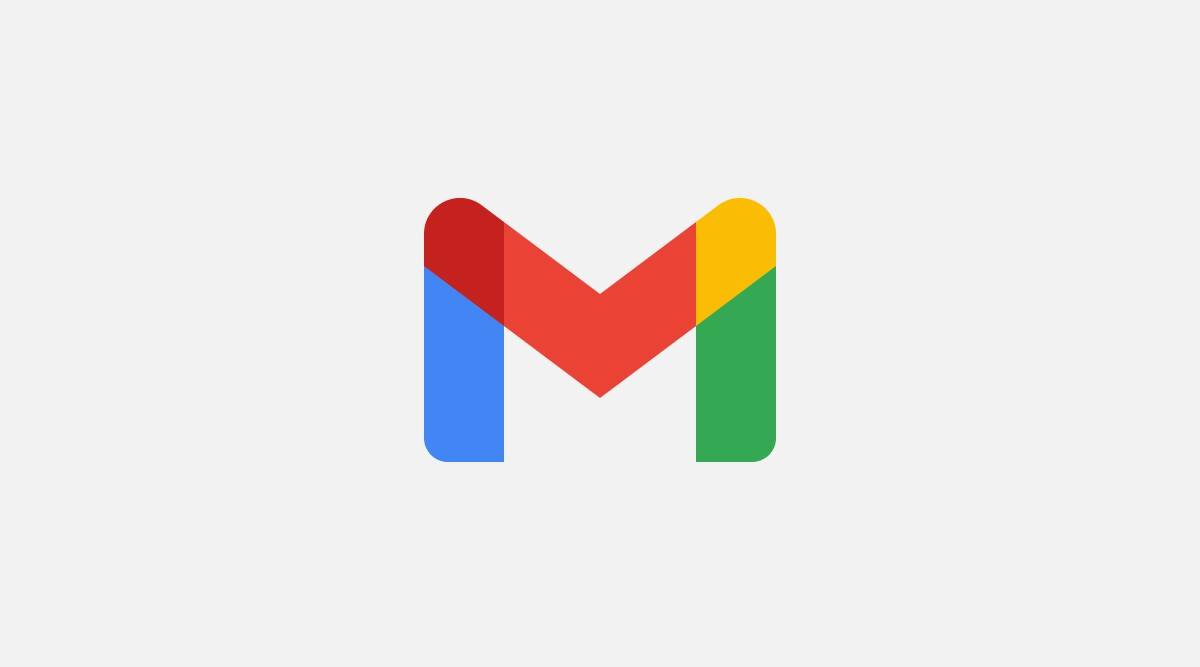 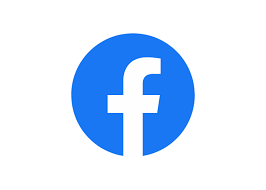 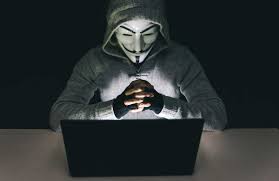 gmail
hacker
twiter
Face book
১ম তিনটি হল আমাদের ডিজিটাল পরিচিতি ও শেষেরটি হল আমাদের নিরাপত্তা হুমকি।
আজকের পাঠ

অধ্যায়-০৩, পাঠ-১৮
অনলাইন পরিচয় ও তার নিরাপত্তা
শ্রেণি- ৮ম, বিষয়- আইসিটি
শিখনফল
এই পাঠ শেষে শিক্ষার্থীরা…
ব্যক্তির অনলাইন পরিচয় কি তা বলতে পারবে।
অনলাইন নিরাপত্তা হুমকি কি তা বলতে পারবে।
শক্তিশালী কম্পিউটার পাসওয়ার্ড তৈরী করার প্রক্রিয়া বর্ণনা করতে পারবে।
কম্পিউটার হ্যাকিং কি ত ব্যাখ্যা করতে পারবে।
হ্যাকারের প্রকারভেদ ও প্রত্যেক প্রকারের কাজ বলতে পারবে।
অনলাইন পরিচয়
ইন্টারনেট বা অনলাইনে ব্যক্তি তাঁর পরিচয় তুলে ধরেন। এটি ইমেইল, সামাজিক যোগাযোগ সাইট, ব্লগ কিংবা ওয়েবসাইটর মাধ্যমে হতে পারে।
অনলাইন হুমকি
অনলাইনে প্রতিনিয়ত নিরাপত্তা হুমকির সম্ভাবনা থাকে। যথাযথ পদক্ষেপ গ্রহণ না করলে যে কেউ এই হুমকির শিকারে পরিনহ হয়।

এ ধরনের একটি হুমকি হল হ্যাকিং।
হ্যাকিং কি?
কর্তৃপক্ষ বা ব্যবহারকারীর অনুমতি ব্যতিত তার কম্পিউটার সিস্টেম বা নেটওয়ার্কে প্রবেশ করাকে হ্যাকিং বলে।
হ্যাকিং কেন করে?
অসৎ উদ্দেশ্য।
অর্থ উপার্জন।
ডাটা চুরি বা নষ্ট করা।
ব্যক্তি বা প্রতিষ্ঠানকে হেয় প্রতিপন্ন করা।
ব্যাক্তি বা প্রতিষ্ঠানকে ক্ষতিগ্রস্থ করা। …
হ্যাকার কারা?
যারা হ্যাকিং এর সঙ্গে জড়িত তাদেরই হ্যাকার বলা হয়।
হ্যাকারদের সাধরনত তিনটি দলে ভাগ করা হয়েছে।
হোয়াইট হ্যাট হ্যাকার
ব্ল্যাকহ্যাট হ্যাকার
গ্রে-হ্যাট হ্যাকার
ব্ল্যাক হ্যাট  ও হোয়াইট হ্যাট হ্যাকার বলতে কি বুঝ?
ব্ল্যাকহ্যাট হ্যাকাররা অসৎ উদ্দেশ্যে অন্যের সিস্টেম বা নেটওয়ার্ক হ্যাক করে।
হোয়াইট হ্যাট হ্যাকাররা কোনো সিস্টেমের উন্নতির জন্য ঐ নিটওয়ার্ক বা সিস্টেমের নিরাপত্তা ত্রুটি খুজে বের করে সিস্টেমের উন্নতি করে থাকে। অনেক ক্ষেত্রে কর্তৃক্ষ তাদেরকে দায়িত্ব দেয়, যেন তাদের নিরাপত্তা ত্রুটি বের করে নিরাপত্তার উন্নয়ন ঘটাতে পারে। এধরনের হ্যাকারদের ইথিক্যাল হ্যাকারও বলা হয়। আর এদের হ্যাকিংকে ইথিক্যাল হ্যাকিং বলা হয়।
হ্যাকিং থেকে বাঁচার উপায় কি?
হ্যাকিং থেকে বাঁচার প্রাথমিক পদক্ষেপ হল “পাসওয়ার্ড
পাসওয়ার্ডের ক্ষেত্রে কি কি বিষয় অনুসরণ করতে হবে?
শক্তিশালী পাসওয়ার্ড ব্যবহার করতে হবে।
 পাসওয়ার্ডের গোপনীয়তা রক্ষা করতে হবে।
 এমন কোনো পাসওয়ার্ড ব্যবহার করা যাবে না য সহজে অনুমান  করা যায়।
 নিয়মিতে পাসওয়ার্ড পরিবর্তনের অভ্যাস করতে হবে।
 নিজ কম্পিউটার ব্যতিত অন্য কোনো কম্পিউটার বা ডিভাস ব্যবহার করলে কাজ 
   শেষে অবশ্যেই লগআউট করতে হবে।
দলীয় কাজ
শক্তিশালী পাসওয়ার্ড তৈরীর নিয়ম কি তা লিখ?
সংক্ষিপ্ত পাসওয়ার্ডের পরিবর্তে দীর্ঘ পাসওয়ার্ড ব্যবহার করা।
ছোট হাতের অক্ষর, বড় হাতের অক্ষর, বিশেষ ক্যারেকটারের সমন্বয়ে পাসওয়ার্ড তৈরী করা।
পাসওয়ার্ড ম্যানেজার ব্যবহার করা যেতে পারে।
নিজের নাম, পরিবারের কোনো সদস্যের নাম, বা মোবাইল নাম্বার যা সহজেই অনুমান করা যায় এমন পাসওয়ার্ড ব্যবহার না করা।
১২৩৪৫৬ বা ৬৫৪৩২১ বা abcdef বা  fedcba ইত্যাদি ব্যবহার করা যাবে না।
বাড়ির কাজ

ব্ল্যাক হ্যাট হ্যাকার ও হোয়ইট হ্যাট হ্যাকার বিষয়ে মোট ১০ টি বাক্য লিখে আনবে।
সকলকে অসংখ্য ধন্যবাদ